Informatika va axborot texnologiyalari
5- sinf
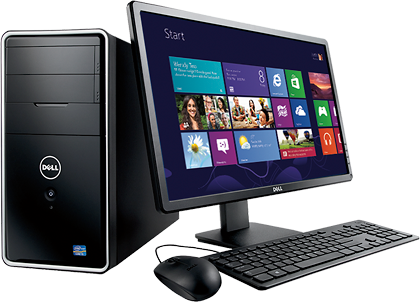 Uskunalar vazifasini aniqlang:
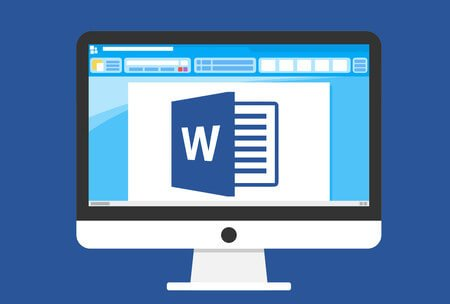 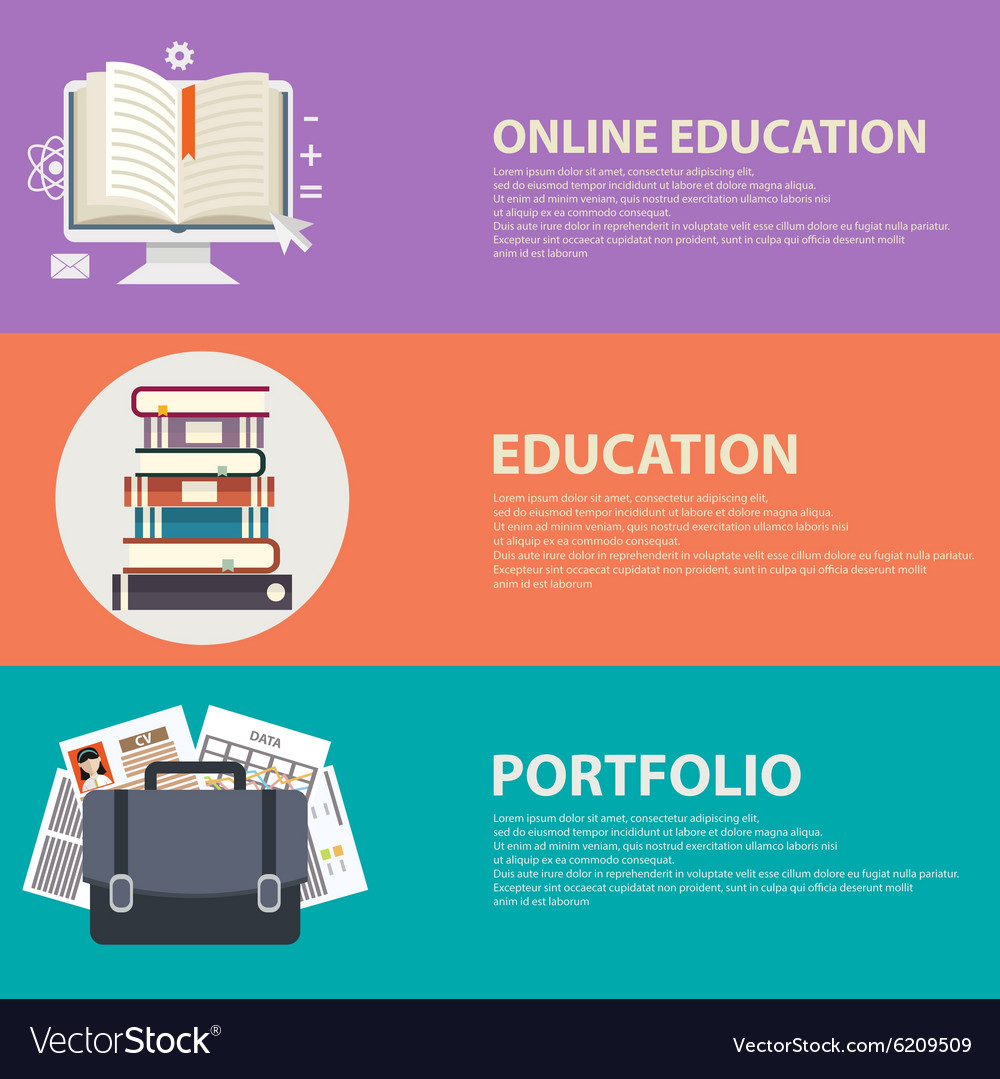 Informatika va axborot texnologiyalari
Mavzu: Grafik muharrir interfeysi va uskunalar paneli
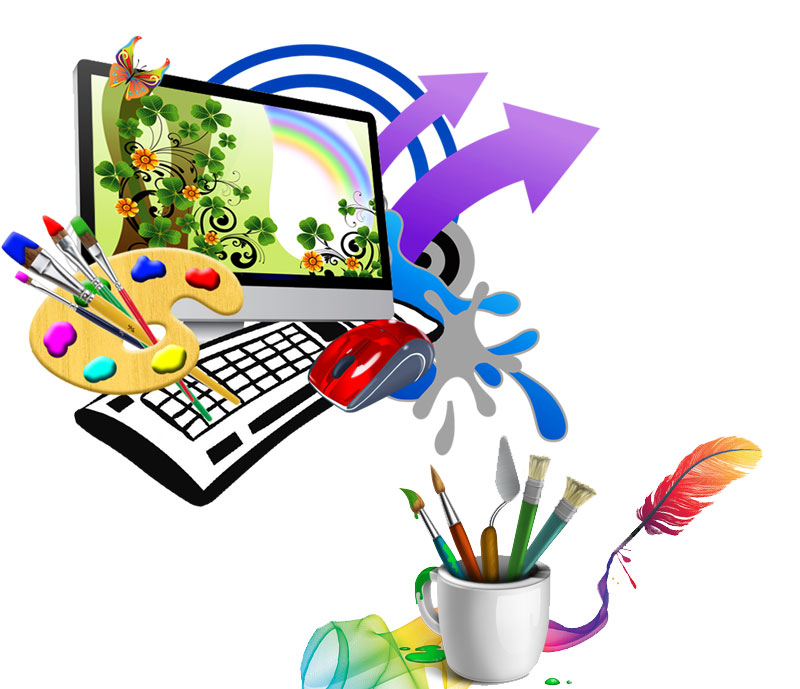 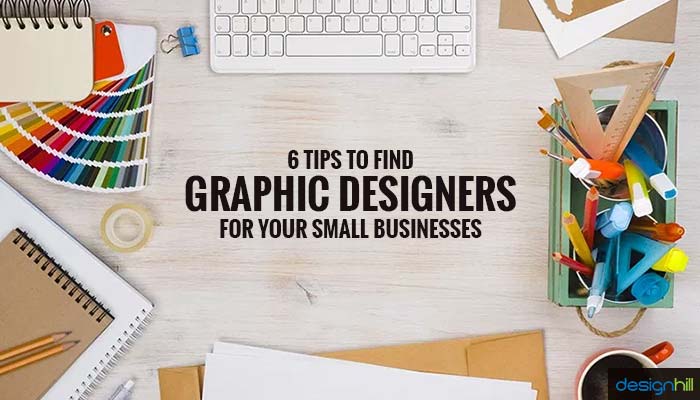 Rasmlar hayotimizda muhim o‘rin tutadi. Zero, eng katta hajmdagi ma’lumotlarni ko‘rish orqali olamiz.
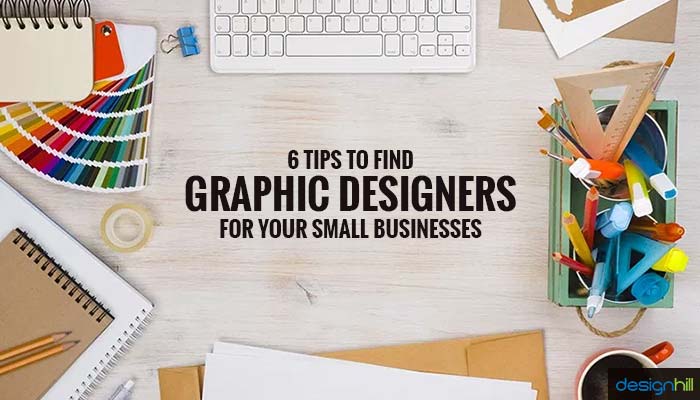 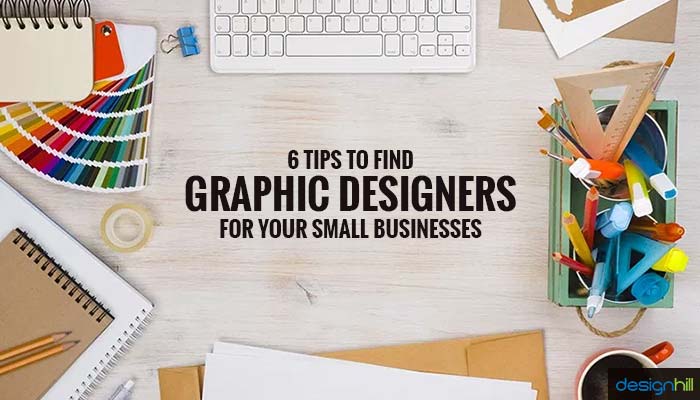 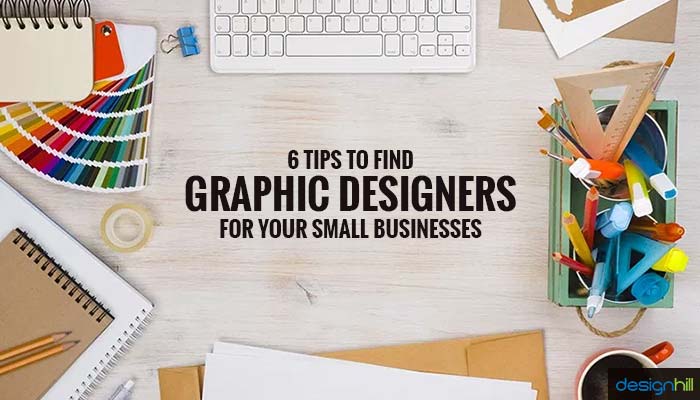 Kompyuter grafikasi
“Kompyuter grafikasi” — kompyuter texnologiyalarining bir qismi bo‘lib, grafik tasvirlarni yaratish va qayta ishlash uchun mo‘ljallangan maxsus dastur va vositalar tizimi.
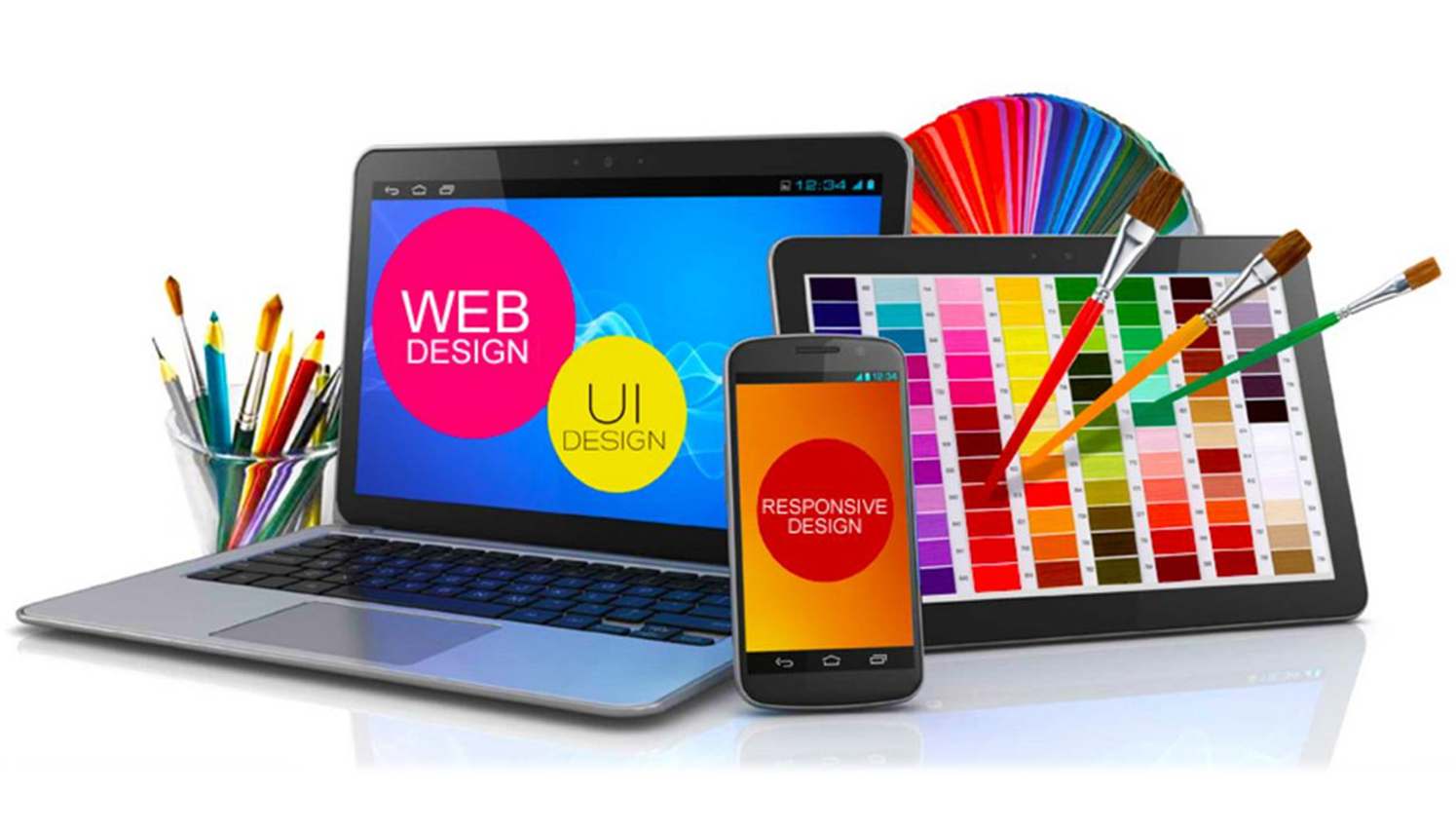 Grafik muharrirlar
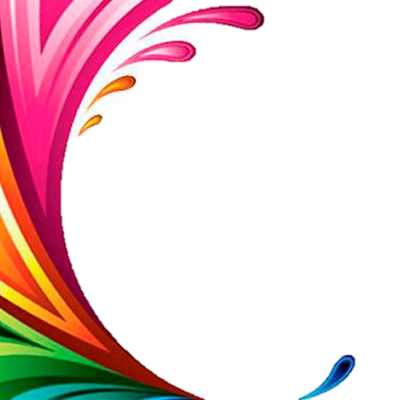 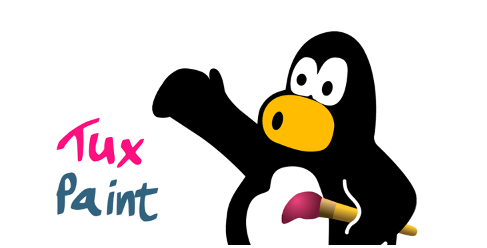 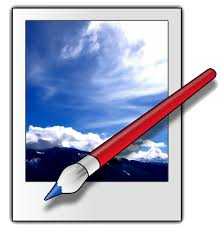 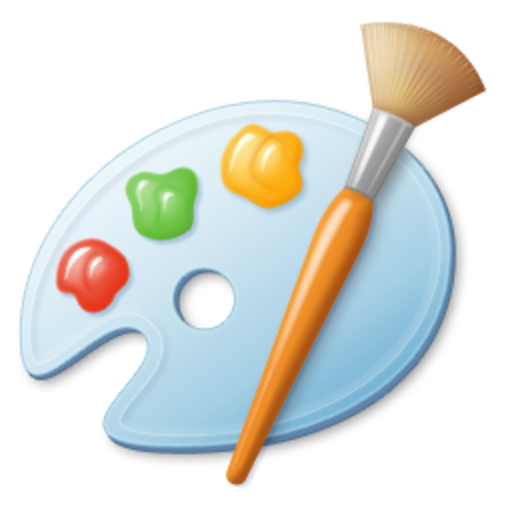 PaintNET
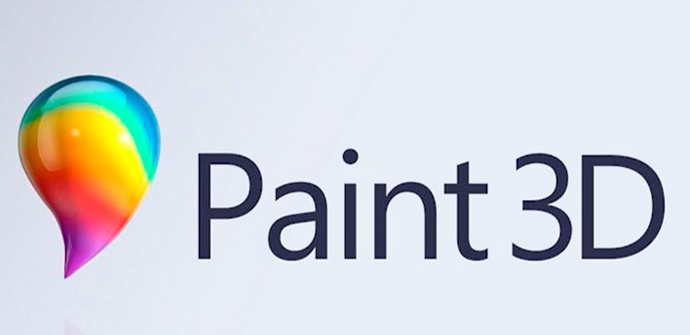 Paint
PAINT.NET dasturi va uning imkoniyatlari
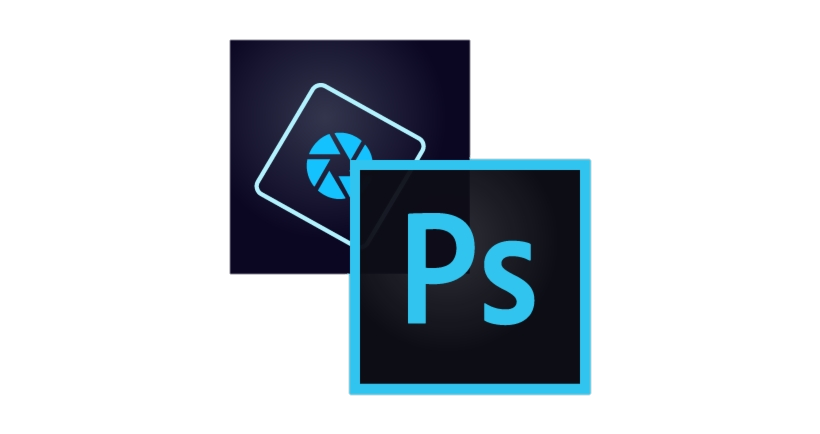 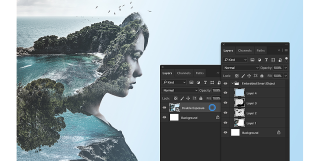 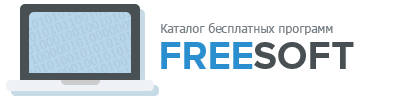 dastur qo‘llanilishi va tarqatilishining bepulligi
Photoshop dasturiga o‘xshash interfeysga egaligi;
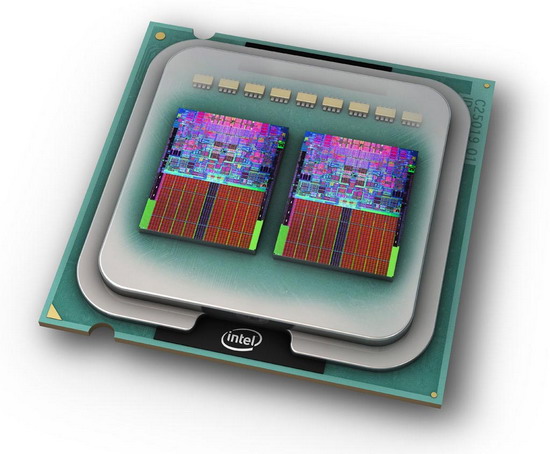 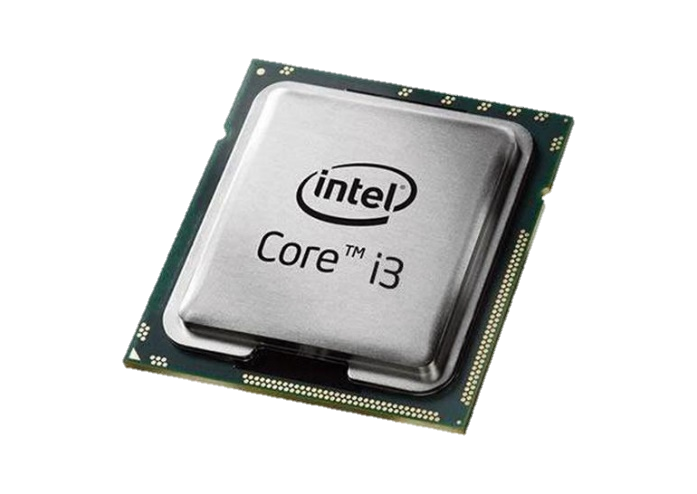 ikki va to‘rt yadroli mikroprotsessorlar uchun optimallashtirilganligi
PAINT.NET dasturi va uning imkoniyatlari
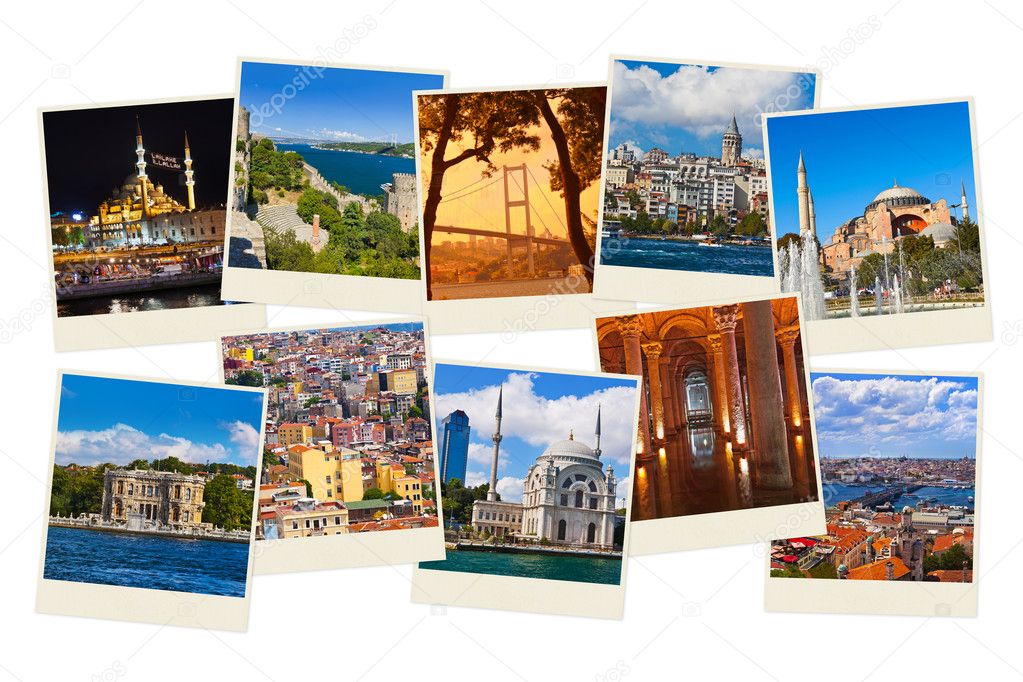 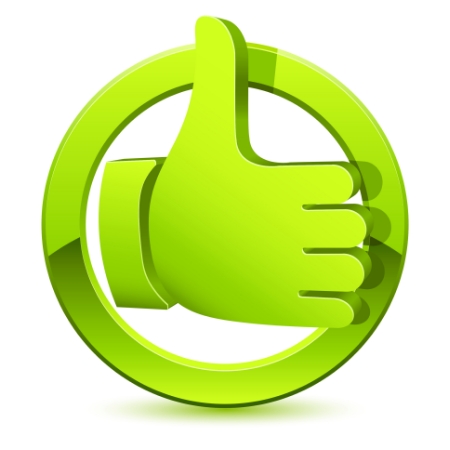 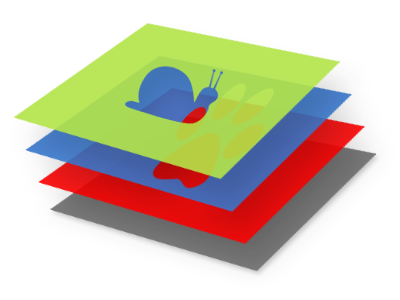 bir vaqtning o‘zida bir necha hujjat bilan ishlay olishi
unda ishlash jarayonining qulayligi
qatlamlar bilan ishlashni amalga oshira olishi
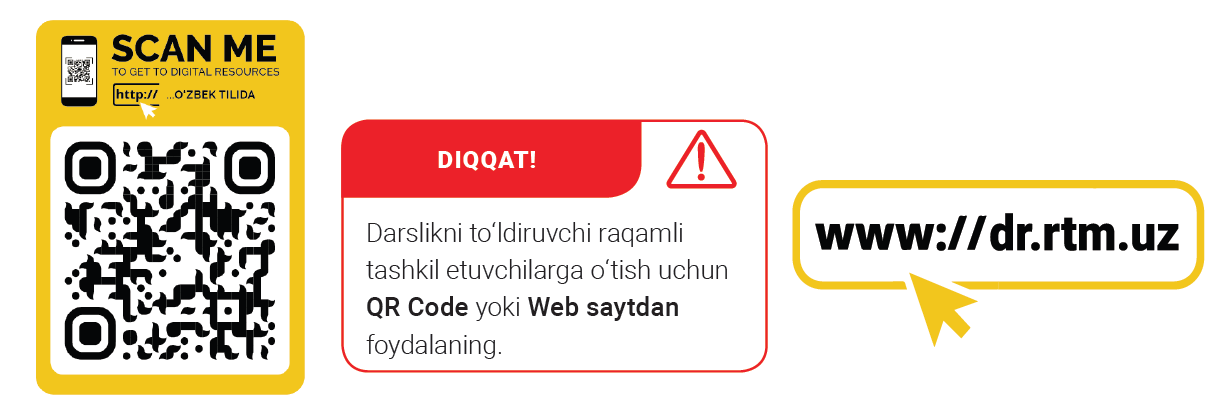 dr.rtm.uz
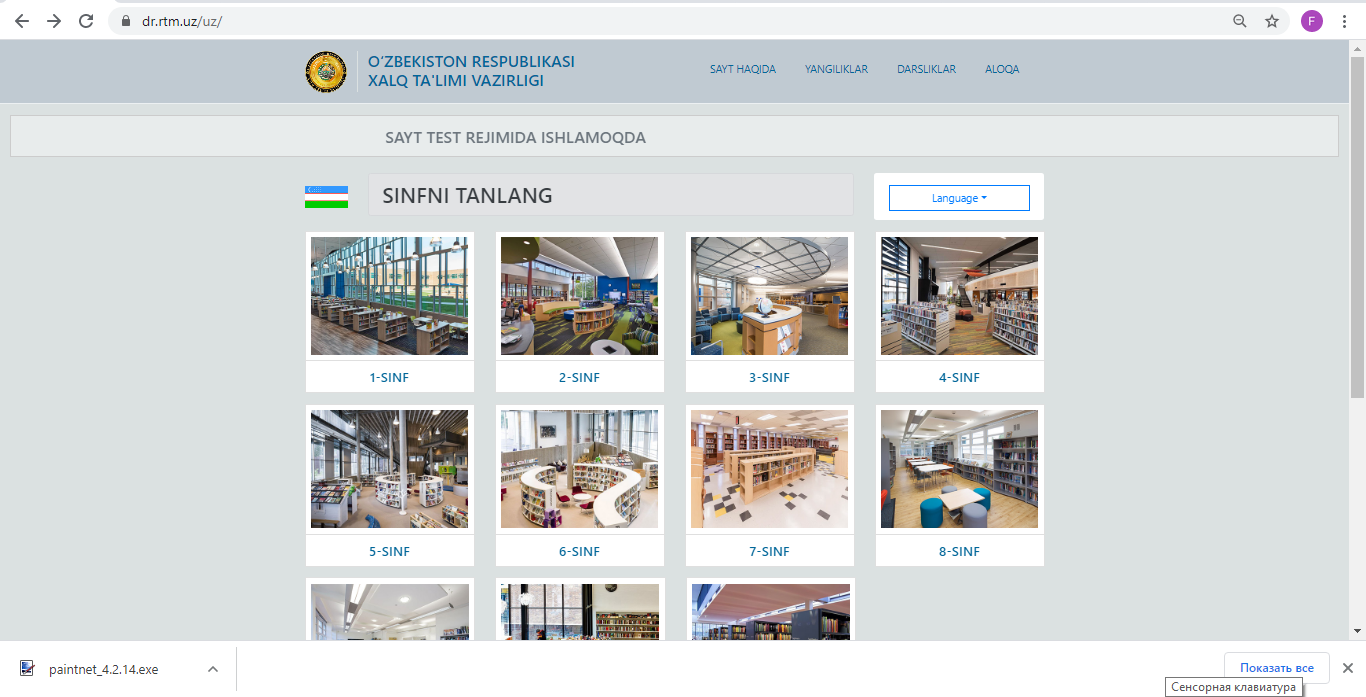 Softlar
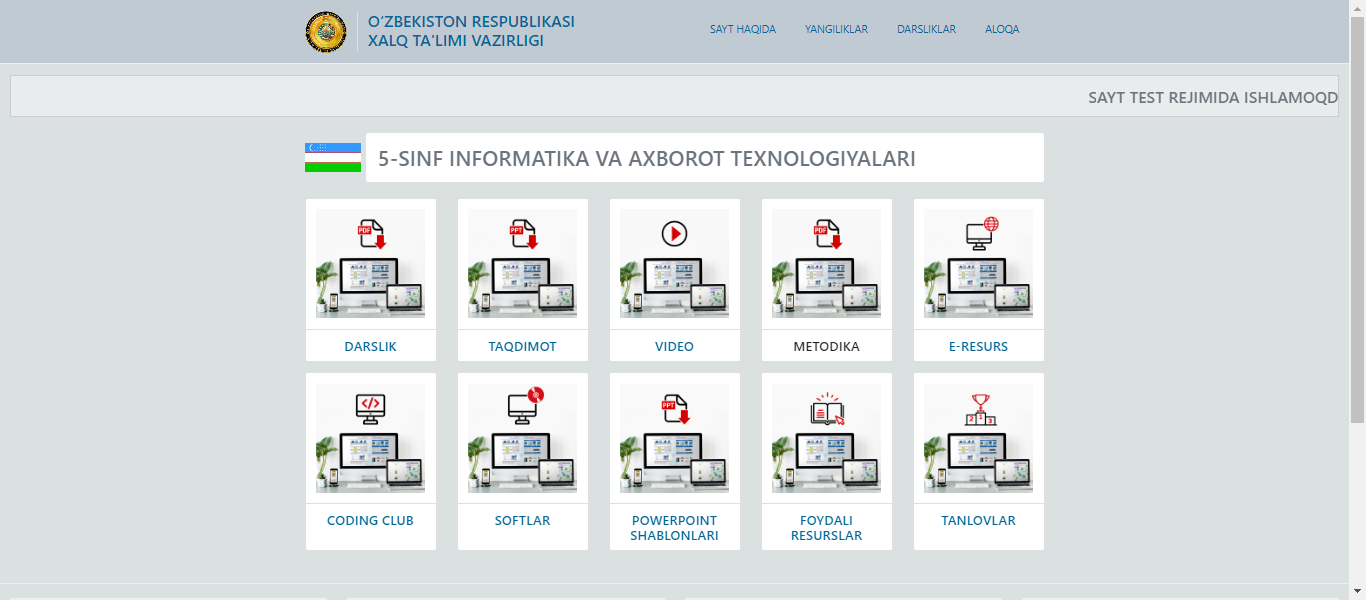 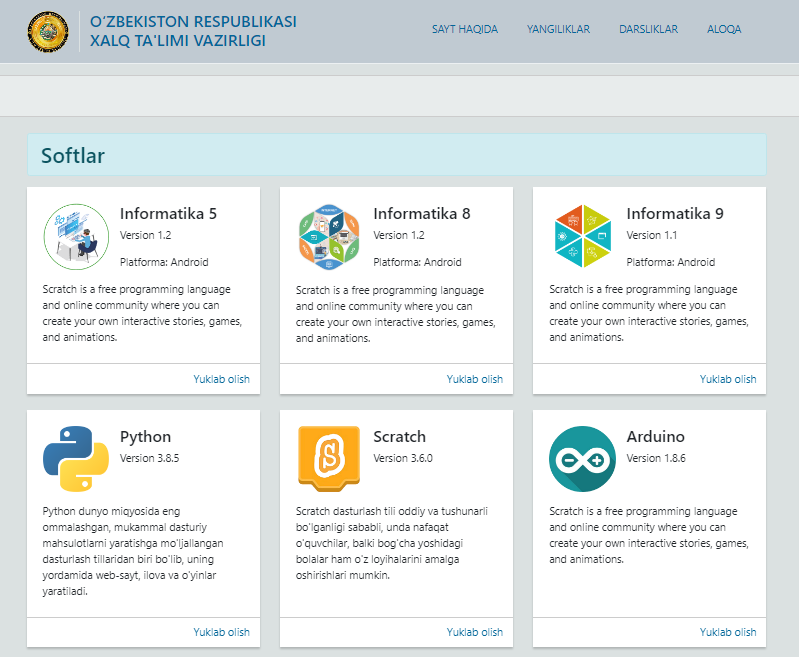 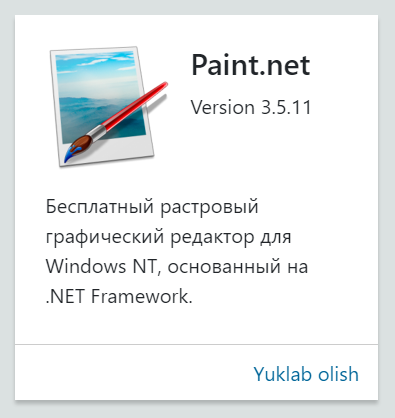 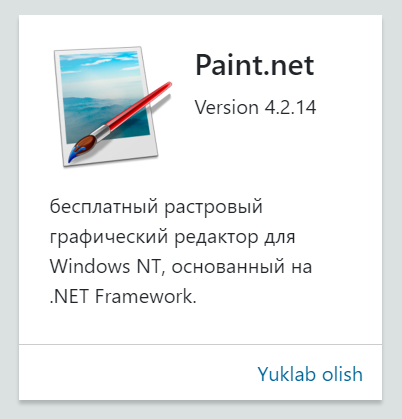 Dasturni o‘rnatish jarayoni
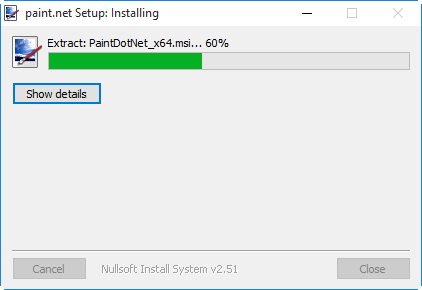 Dasturni ishga tushirish
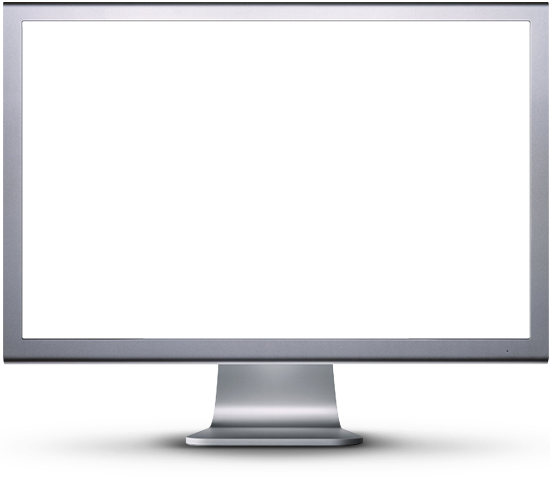 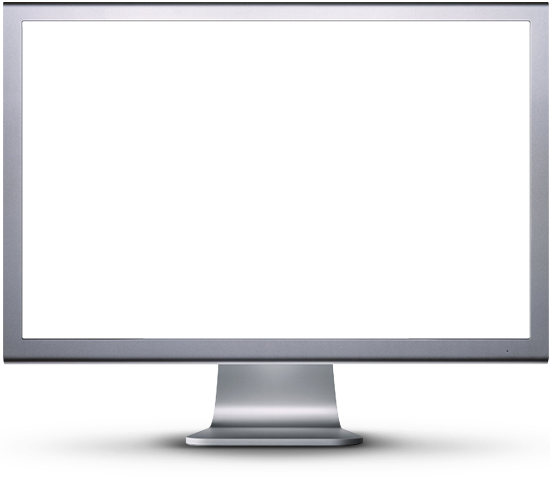 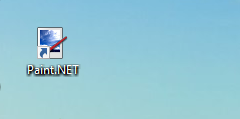 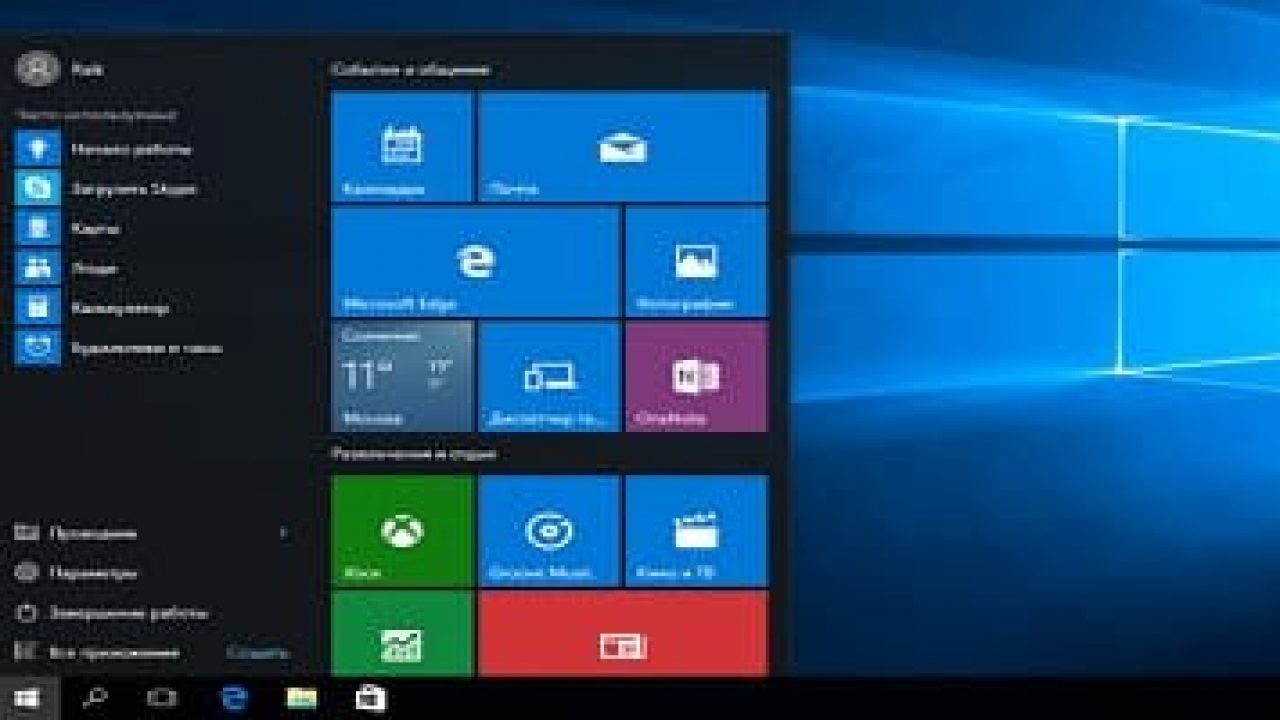 Dastur interfeysi
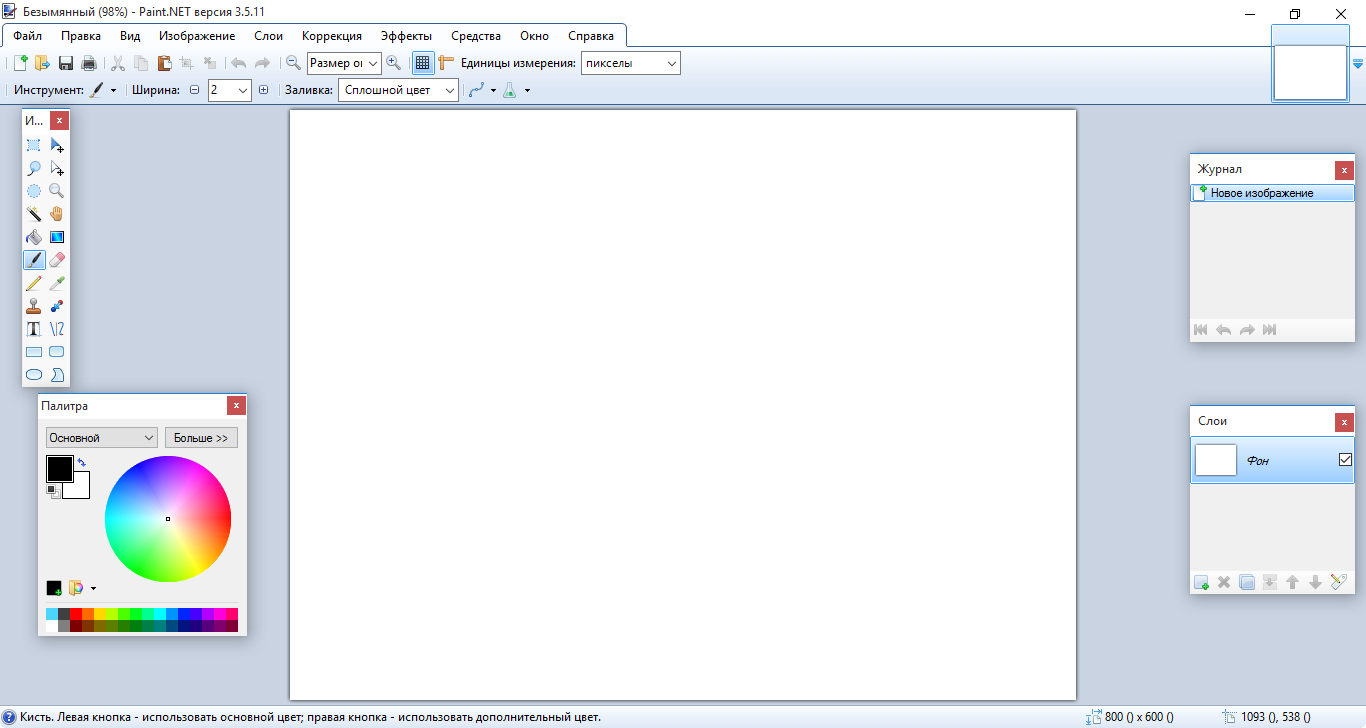 Sarlavha satri
Menyu satri
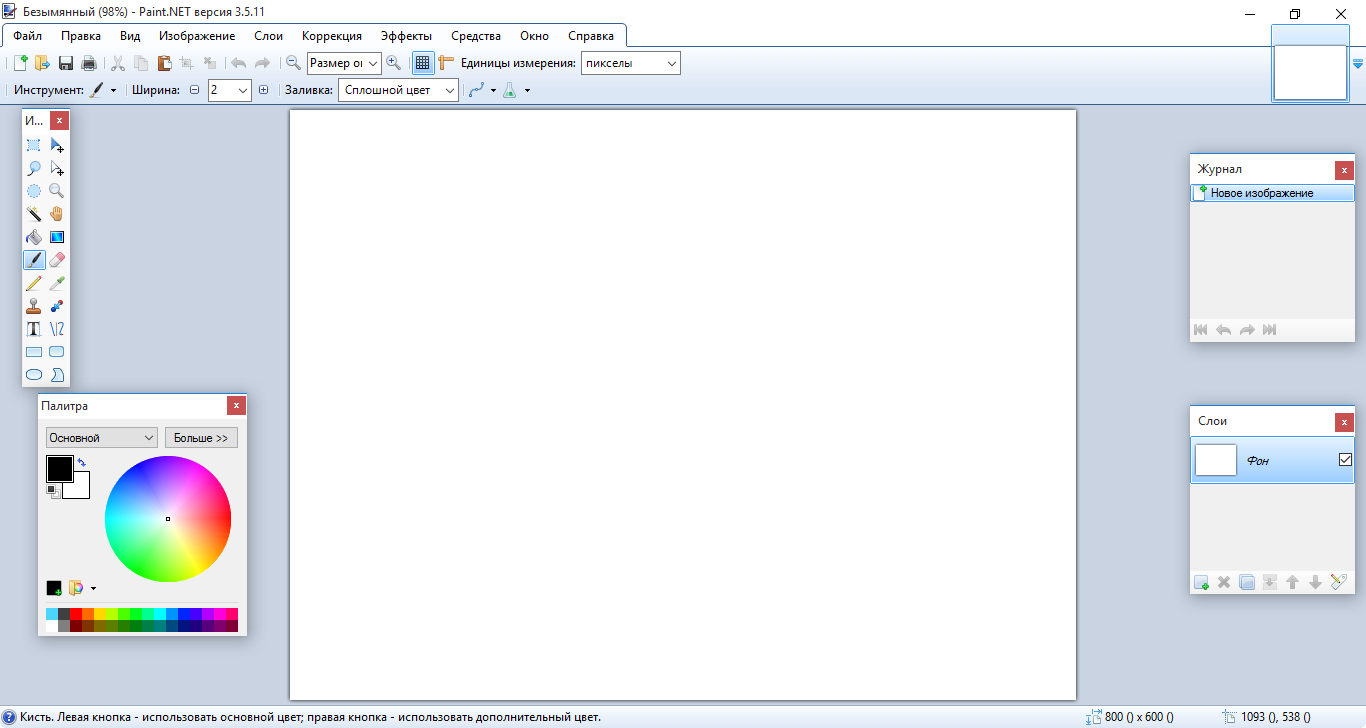 Dastur interfeysi
Rasmlar ro‘yxati
Uskunalar paneli
Tarix oynachasi
Ish maydoni
Qatlamlar oynachasi
Ranglar palitrasi oynachasi
Holatlar satri
Paint.NET dasturi uskunalar paneli
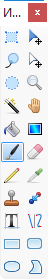 Paint.NET dasturi uskunalar paneli
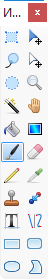 Ranglar palitrasi oynachasi
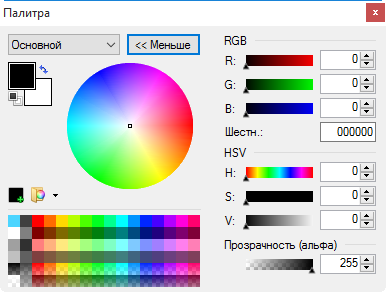 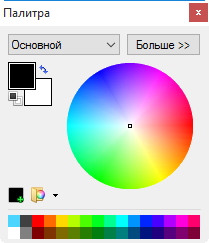 Palitra oynachalarini F8 tugmachasi yordamida yashirish yoki yana qayta hosil qilish mumkin.
Ranglar palitrasi oynachasi
Oynachalarning bir holatidan ikkinchisiga klaviaturaning lotincha “C” tugmachasi orqali o‘tish mumkin.
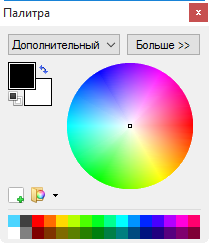 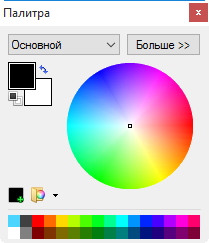 Bajarilgan amallar tarixi
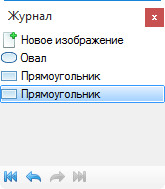 Bu oynacha Журнал (Jurnal) deb ham ataladi. Unda yozib borilgan amallarni ko‘rish, ba’zi amallarga qaytish va uni faollashtirish mumkin.
Effektlar
Paint.NET dasturida rasmlarni qayta ishlash maqsadida o‘rnatilgan bir necha standart effektlar mavjud.
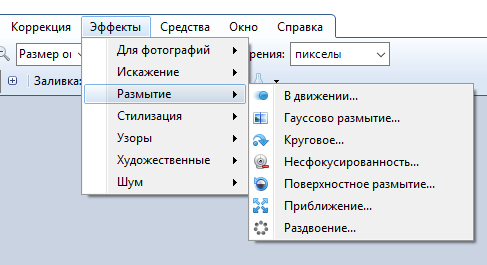 Paint.NET dasturining formati PDN hisoblanadi
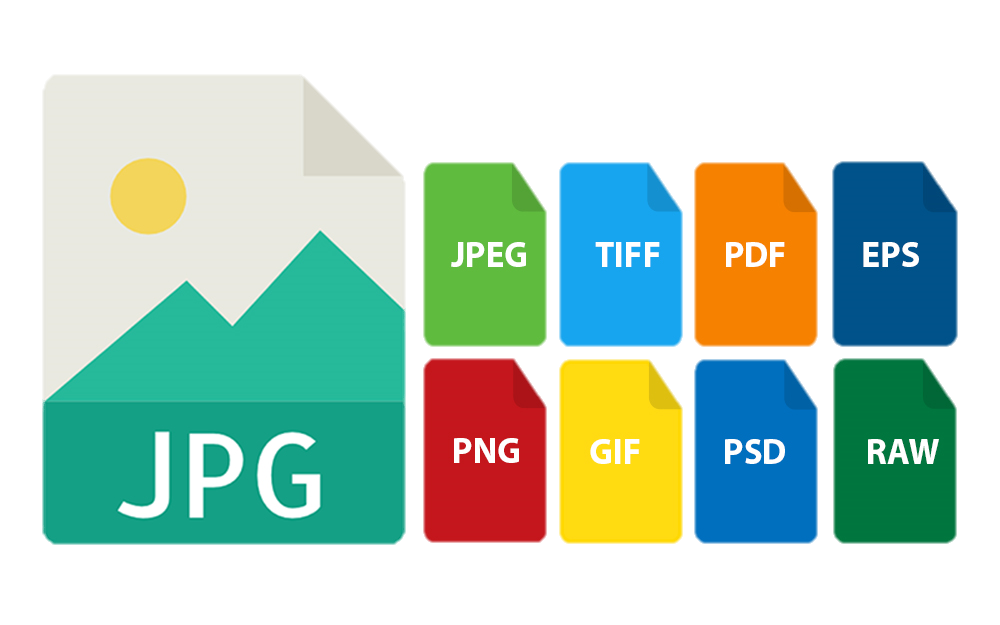 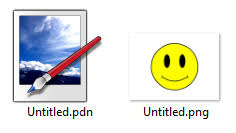 BMP
TIFF
SVG
TGA
Piksellar
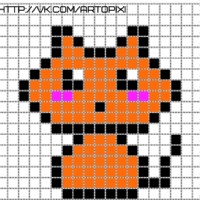 Grafik muharirlarida fayl formati ko‘pincha rasm o‘lchamiga bo‘g‘liq bo‘ladi. Kompyuter texnologiyasida rasm va tasvirlar monitorda joylashgan mayda qora nuqtalar (piksellar) da aks etadi.
Piksel
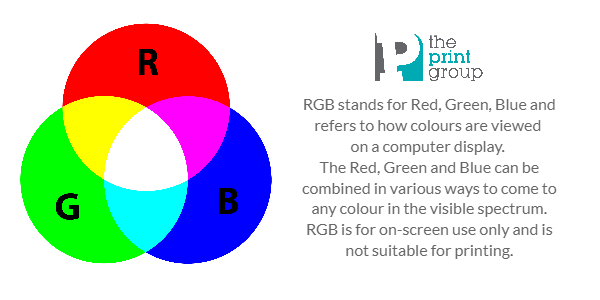 Piksel so‘zi — Pix (picture, tasvir) so‘zdan va element (eng kichik birlik) so‘zidan olingan.
1 piksel (px) — taxminan 0,1 – 0,3 mm 
Unda 3 ta rang mujassamlashgan bo‘ladi: 
Red-qizil, Green-yashil, Blue-ko‘k
Mustaqil bajarish uchun topshiriq:
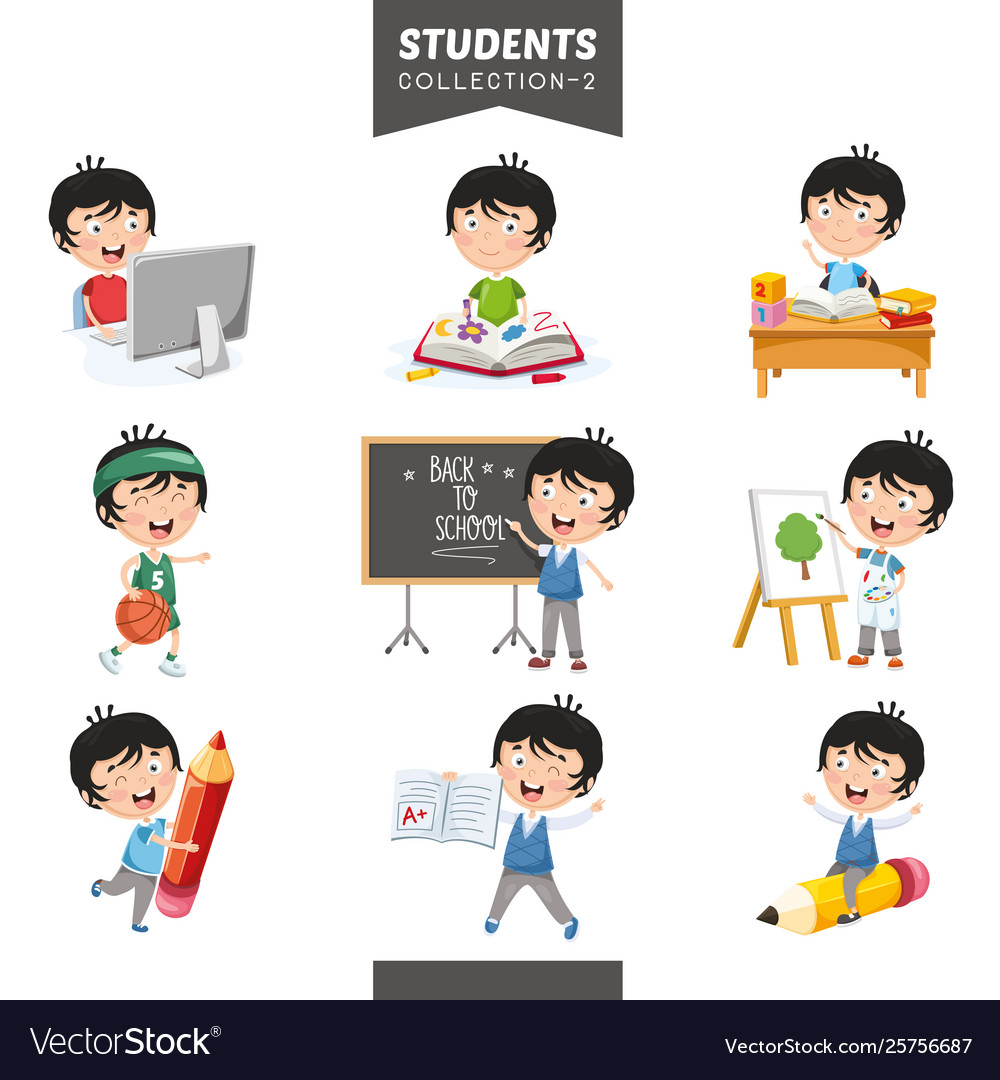 Savollar va topshiriqlar (70-bet)
1-, 2-, 3-, 4- topshiriqlar (Uyga vazifa)